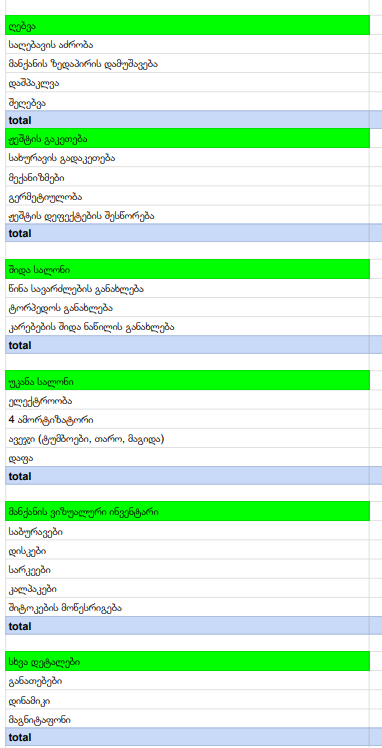 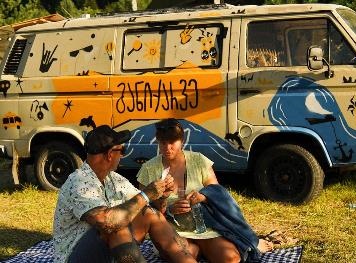 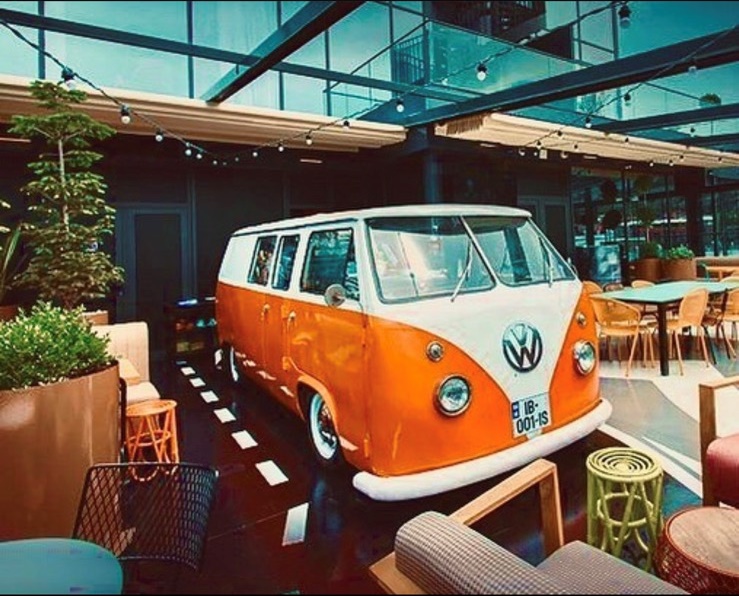 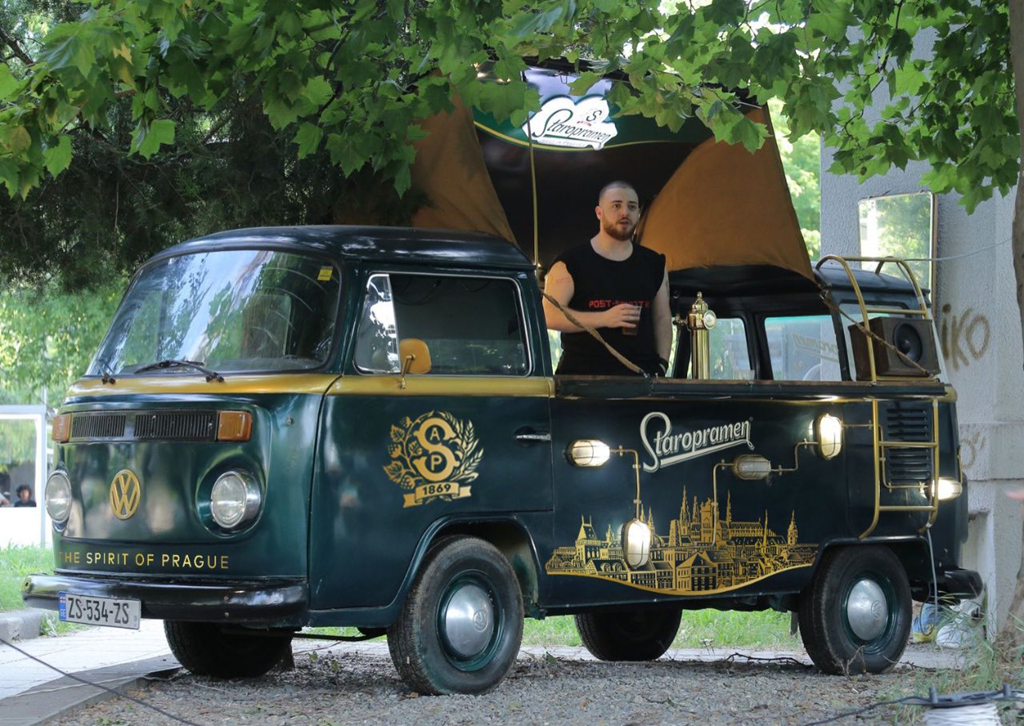 მანქანის ექსტერიერის და ინტერიერის გადაკეთება, „დატიუნინგება“.
სახურავის გადაკეთება, რომ ეხდებოდეს და იყოს სტაროპამენის მანქანის მსგავსი.